When IRI members have complex challenges, PILOT swoops in!
The PILOT team will help you…
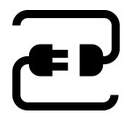 Connect with other members facing the same challenge.

Select and deploy the right tools to dive into the challenge.

Create deliverables to share with your team.
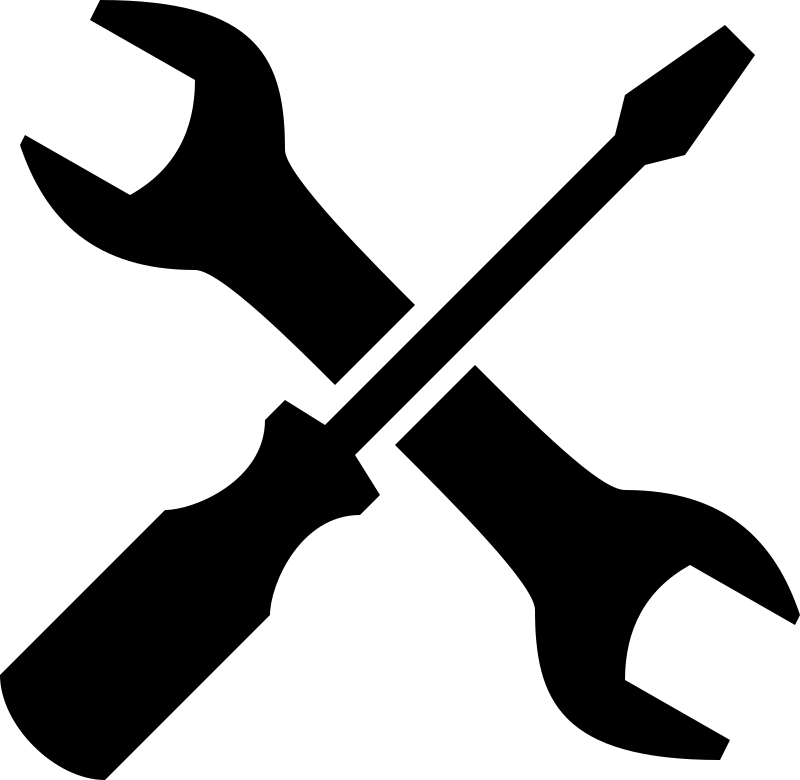 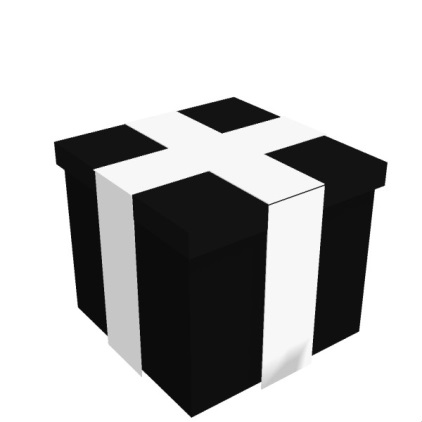 2
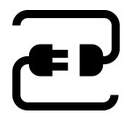 Member Connection
IRI hooks you up with other members in the same boat.
		Identifying and reaching out to members 		who have expressed interest in the topic in 		the past.

		Announcing the potential project in 				communications to members.
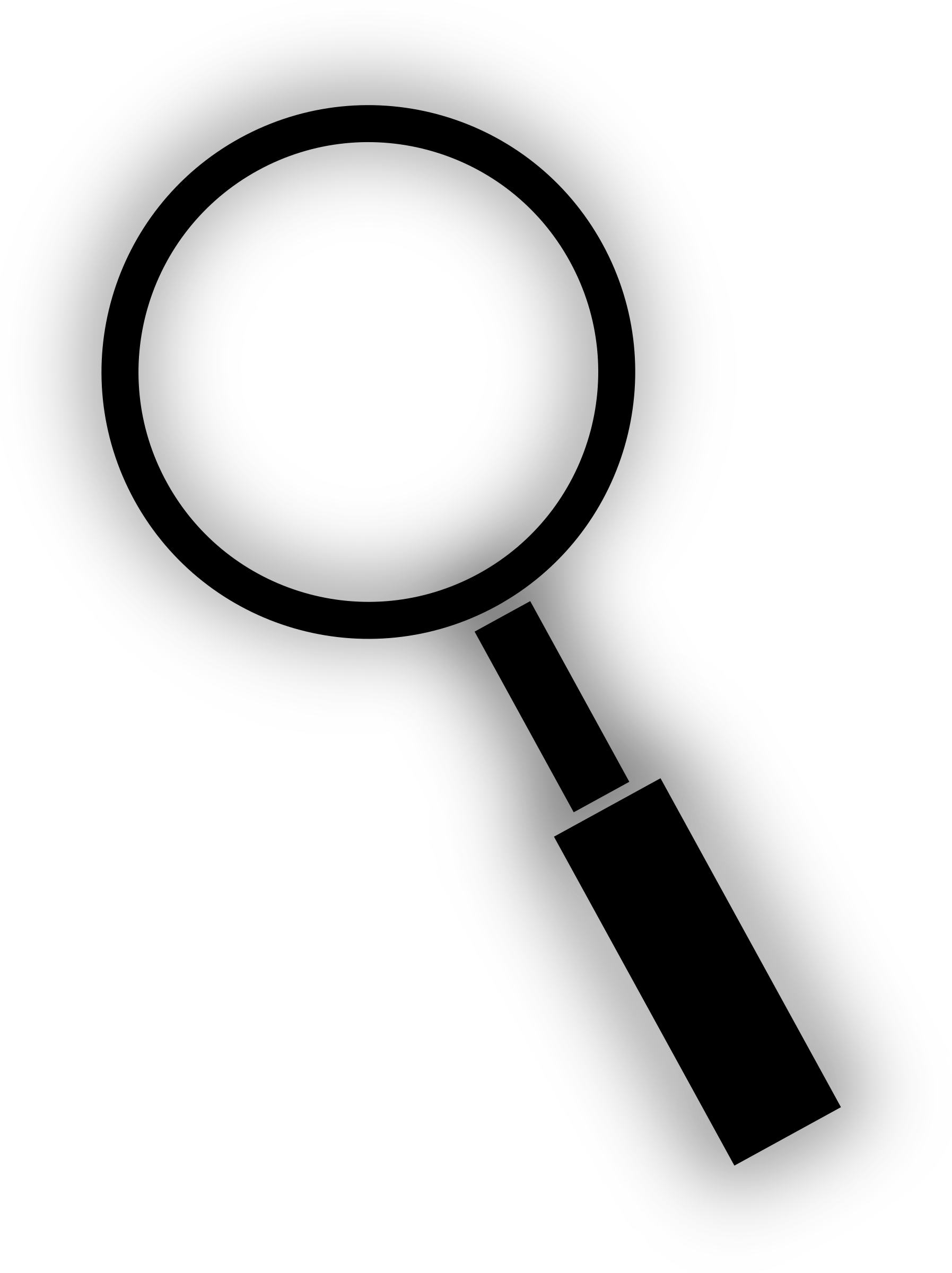 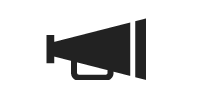 3
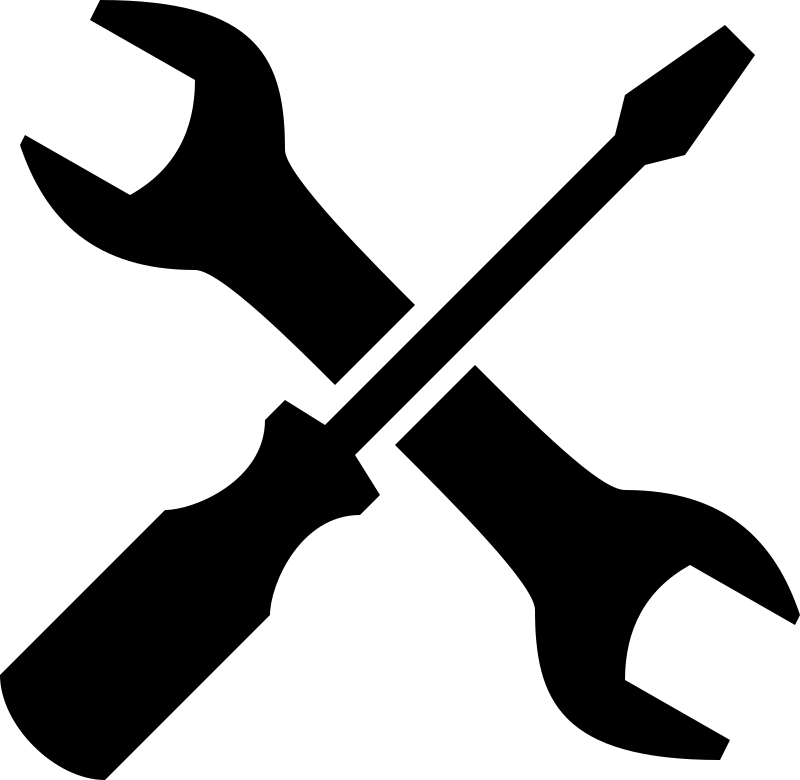 How the work gets done:
IRI coordinates and advises
Team of IRI members provides intellectual input
Reading relevant articles
Interviewing thought leaders
Creating surveys and analyzing the results
Conducting case studies
Team of IRI members creates a relevant deliverable
4
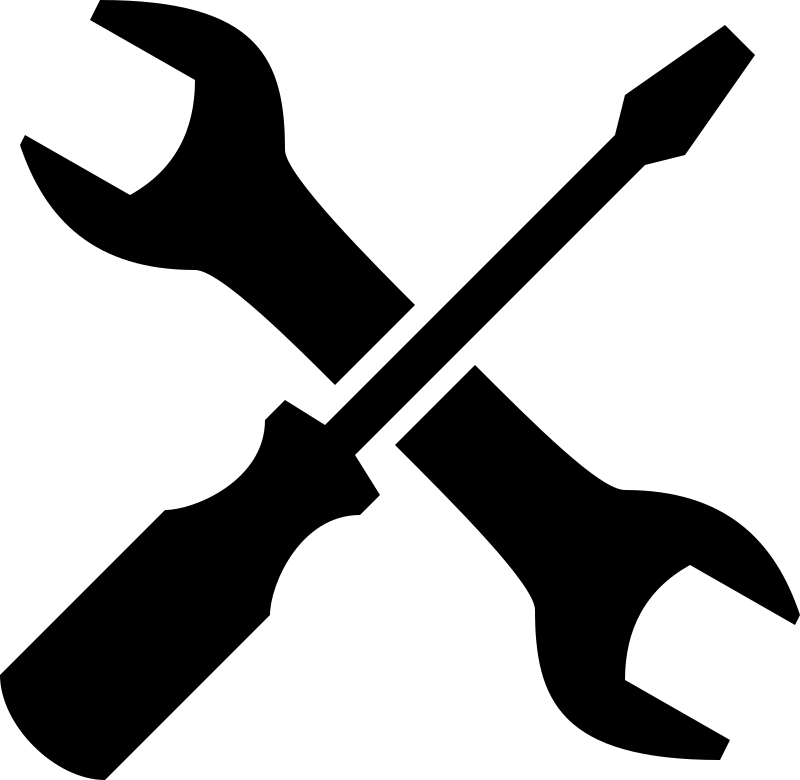 Time Commitment
Project duration varies significantly based on the topics.  A benchmarking survey and analysis can be as short as three months.  A project with case studies and thought leader interviews can take 18 months.

During a project, members can expect to spend 0 – 2 hours/week on their project and can do as much or as little as they are able to contribute at any given point in the project.
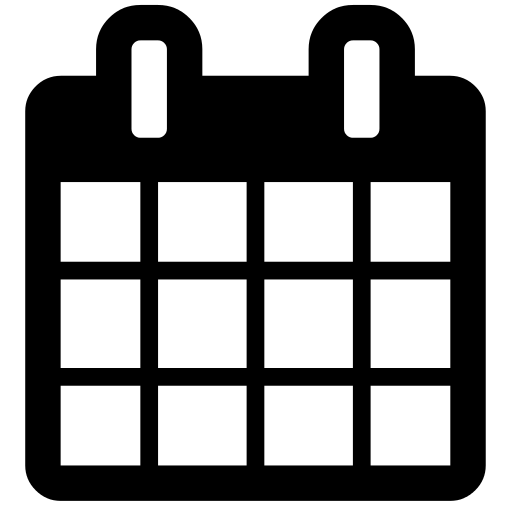 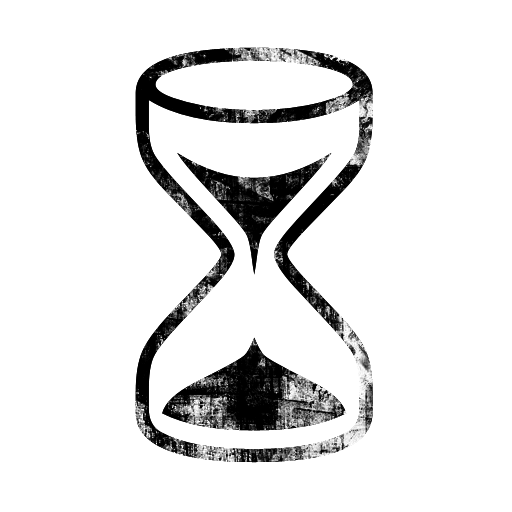 5
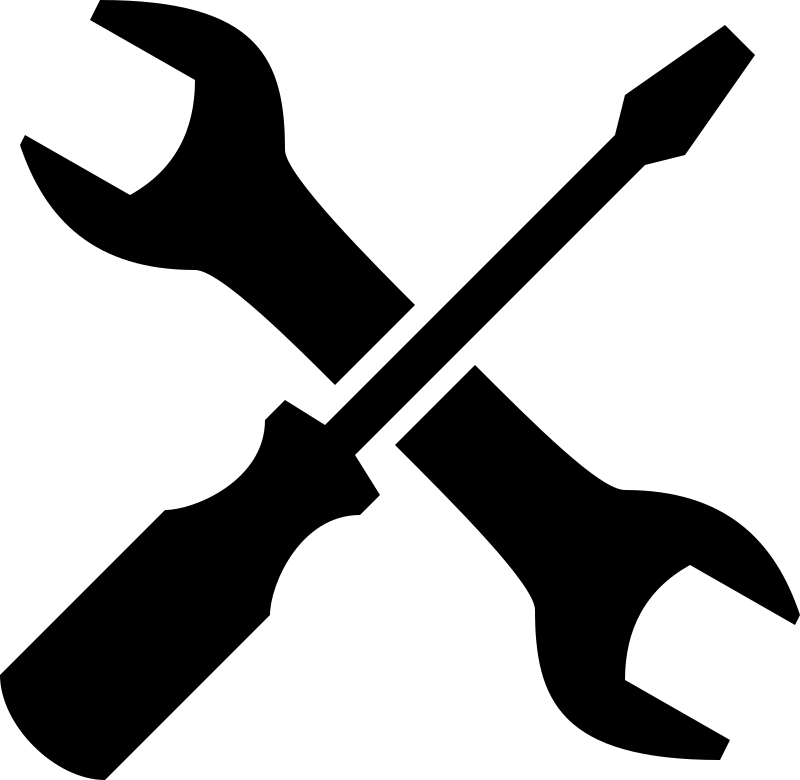 Tools available
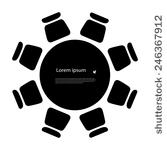 Roundtable discussions with peers

Surveys

Case studies

Thought leader interviews
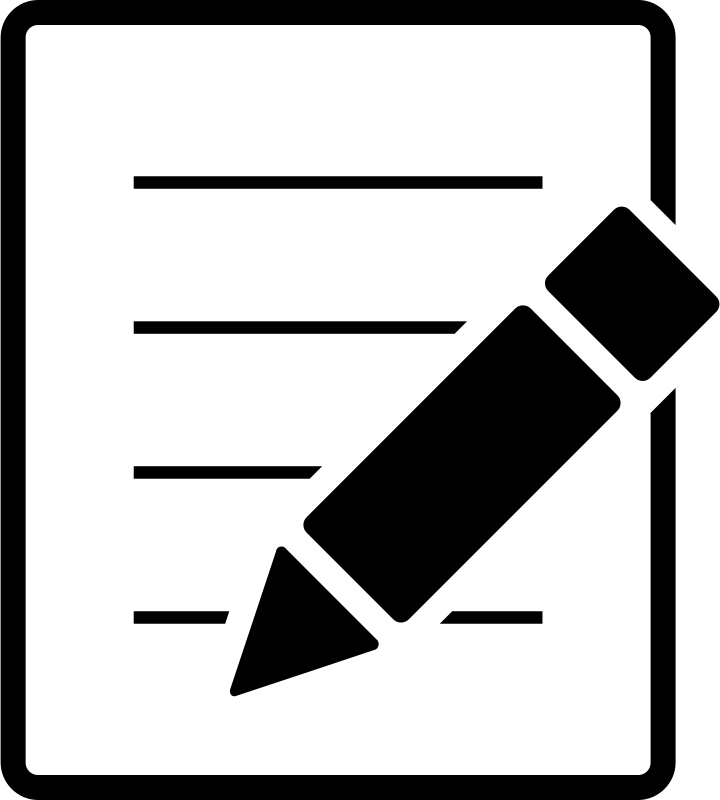 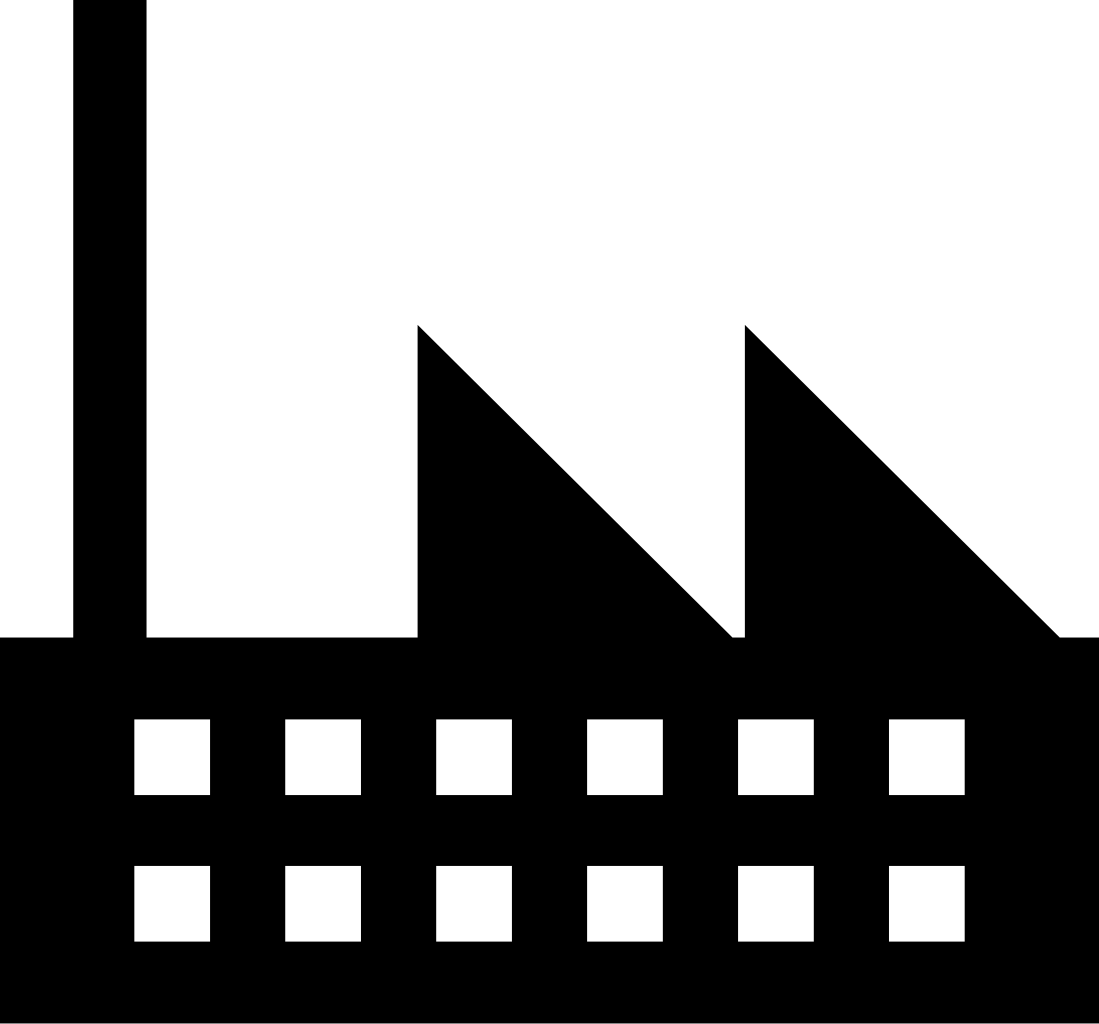 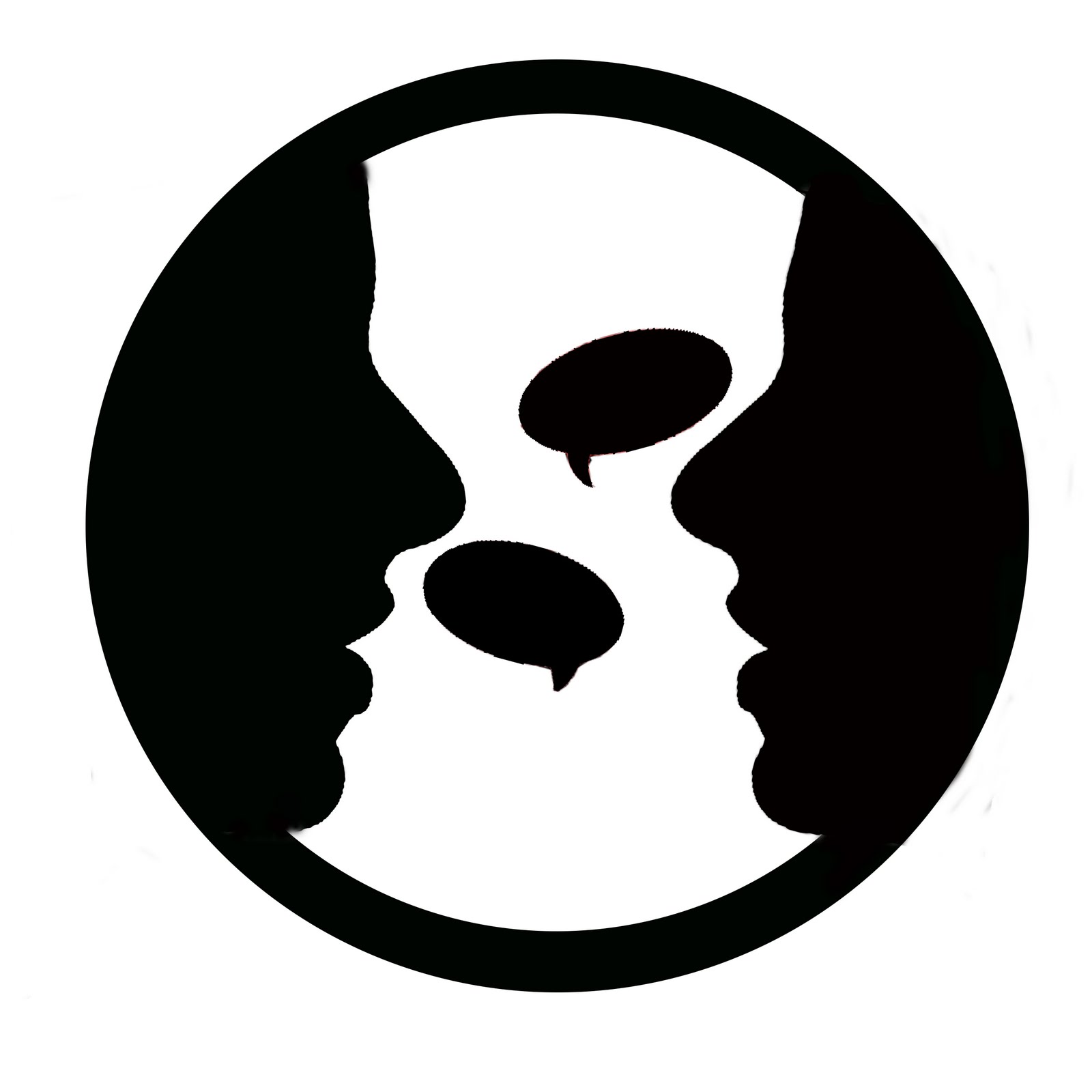 6
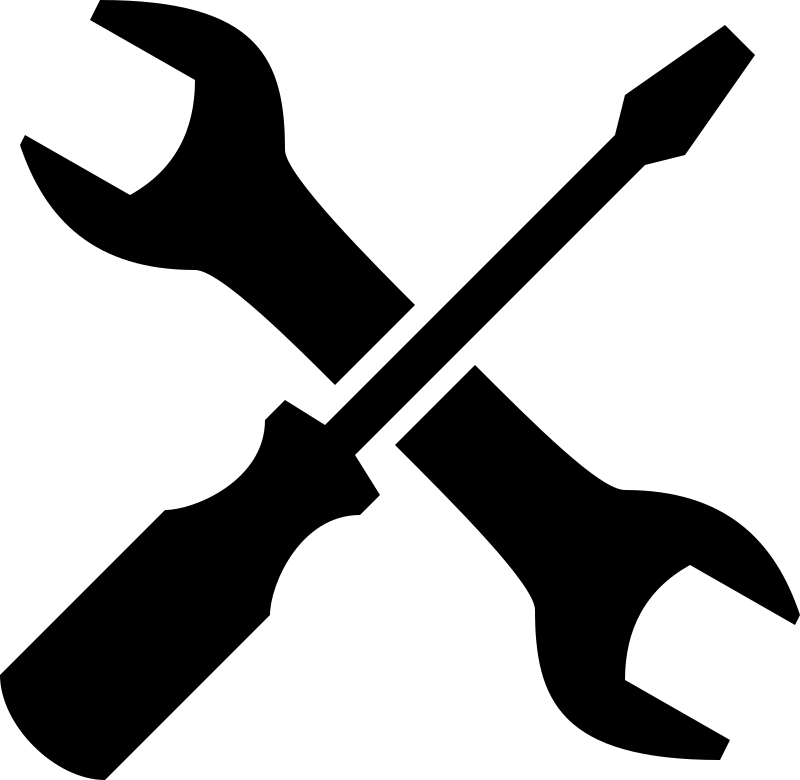 Tools under development in 2019
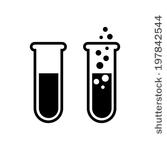 Member real world trials

IRI archive studies and updates
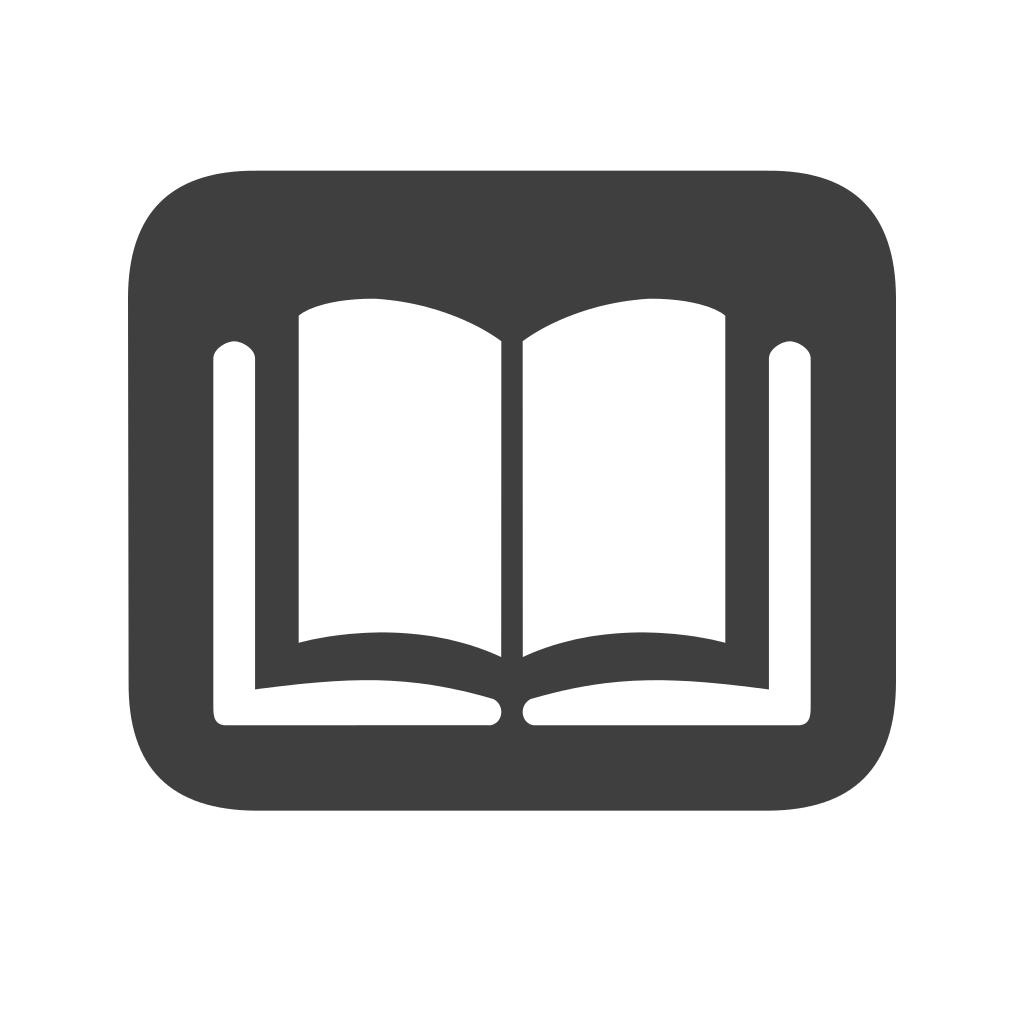 7
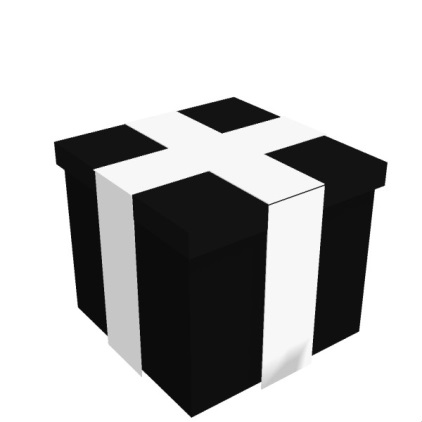 Deliverables – Share your learnings with your team
Maturity models
RTM articles
Infographics
Podcasts
Webinars
Live report outs
White papers
Slide decks
Reports
Learning modules
Playbooks
8
Recent Studies
9
Challenge:  How can we recruit and retain early career technical talent?
How we addressed it:  Literature scan, survey of early career professionals, case studies
What we did with it:  video report out, RTM article, roundtable presentations
Top takeaways:  Early and later career professionals mostly want similar things; the biggest differences with early career technical talent are a desire for:
Quicker rotation through projects and roles
Continuous feedback
10
Challenge:  What metrics should we use for our innovation dashboards?
How we addressed it:  Virtual roundtable discussions, member survey
What we did with it:  Report (slide deck), webinar
Key Takeaways:  
Project-level information reported on innovation dashboards includes metrics on:  potential project value, project’s risk level, and project success.  
The metrics rated as most effective for assessing project status are fairly traditional project management metrics (e.g., whether the project is meeting its milestones). 
Highly rated project risk metrics cover commonly identified areas of innovation project risk: technology risk, market risk, and execution risk.
11
Challenge:  What is Big Data and how is it going to impact how we do R&D?
How we addressed it:  Literature review, thought leader interviews, case studies
What we did with it:  Big Data Primer, RTM Article on Big Data and R&D Management (including maturity matrix), Research Note: Big Data and R&D Management, Digitalization and R&D: Big Data blog, Digitalization and R&D: Big Data Report Out (video)
Key takeaways:  Big Data, or ‘uncomfortable data’ as the group dubbed it, will impact R&D management through changes in how R&D is informed, enabled, and disrupted or transformed.  They created a maturity matrix looking at how strategy, people, technology, and process integration would all be impacted in a variety of industries, including manufacturing, food and beverage, high tech, energy, chemicals, health care and pharmaceuticals, and government.
12
Give your challenge the PILOT treatment
Contact Lee Green at green@iriweb.org.
13